Leadership 2025:
 Chair - Sheri Wiegand, Vistra
Vice Co-Chairs – Monica Jones, CNP
Sam Pak, Oncor
TDTMS Update
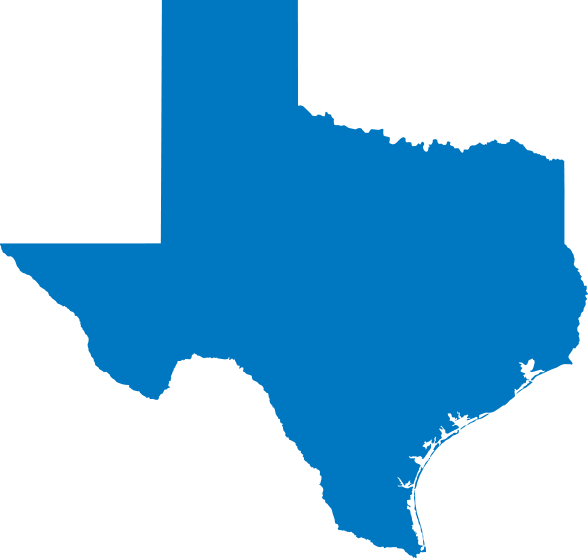 RMS
June 12th, 2025
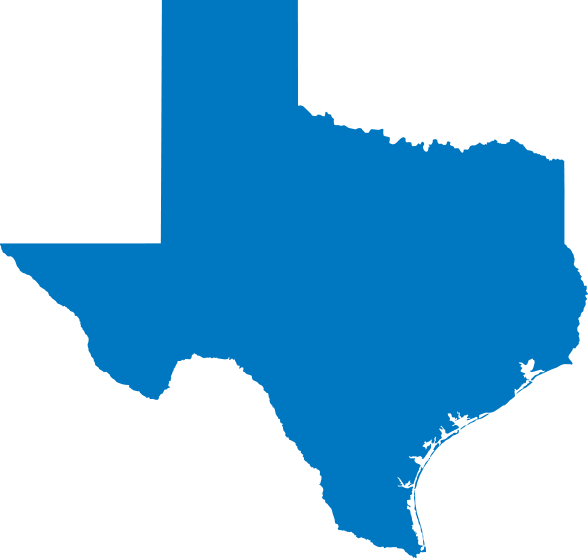 TDTMS
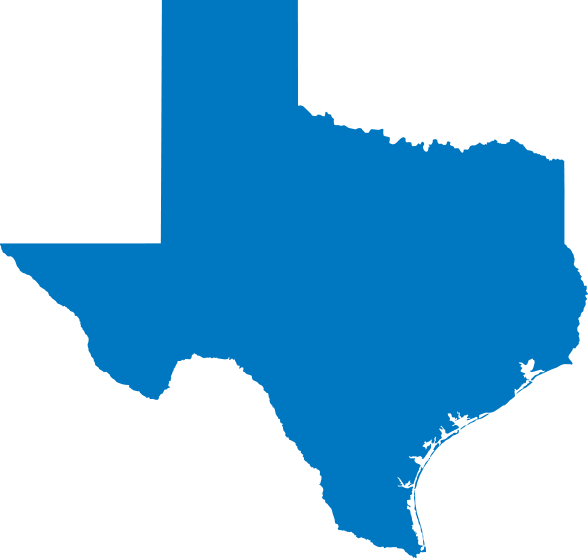 TDTMS
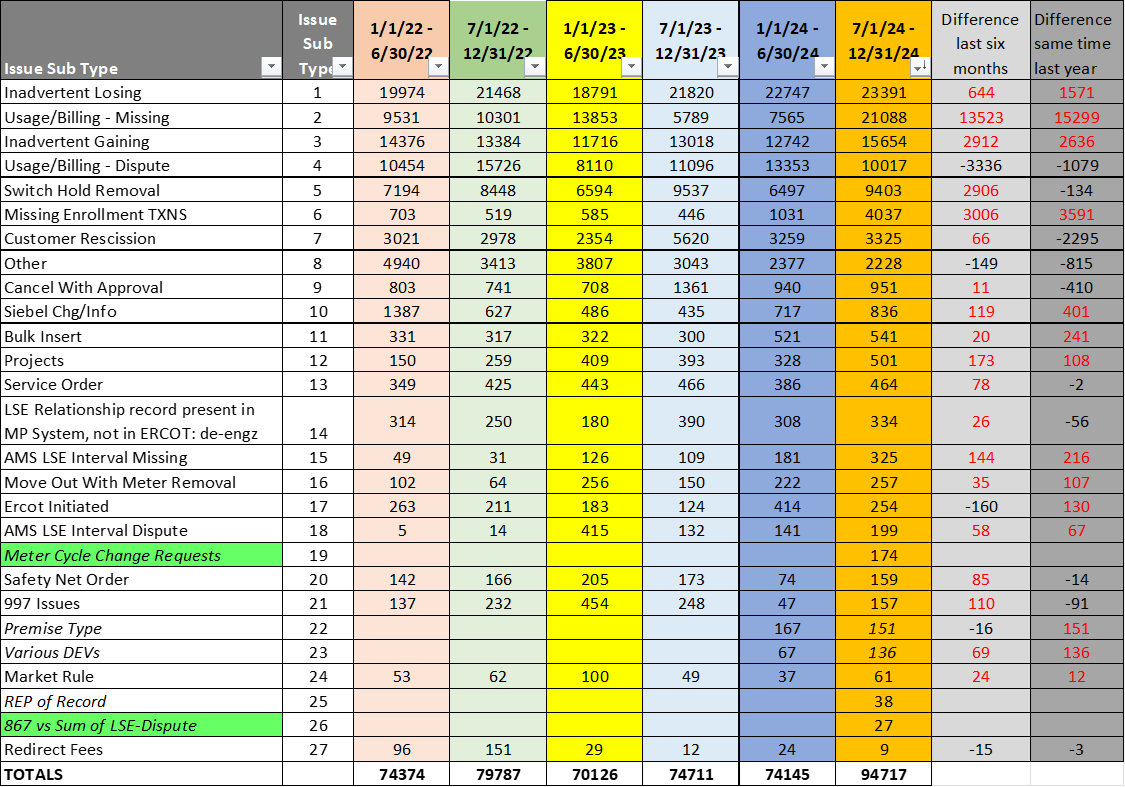 Increases in Usage & Billing – Missing, Missing Enrollment Transactions, AMS LSE Missing, and Siebel Changes are due to the onboarding of LP&L
Inadvertent Losing continues to increase
Usage & Billing – Dispute increases are storm related and LP&L entrance
Switch Hold Removal remains seasonal
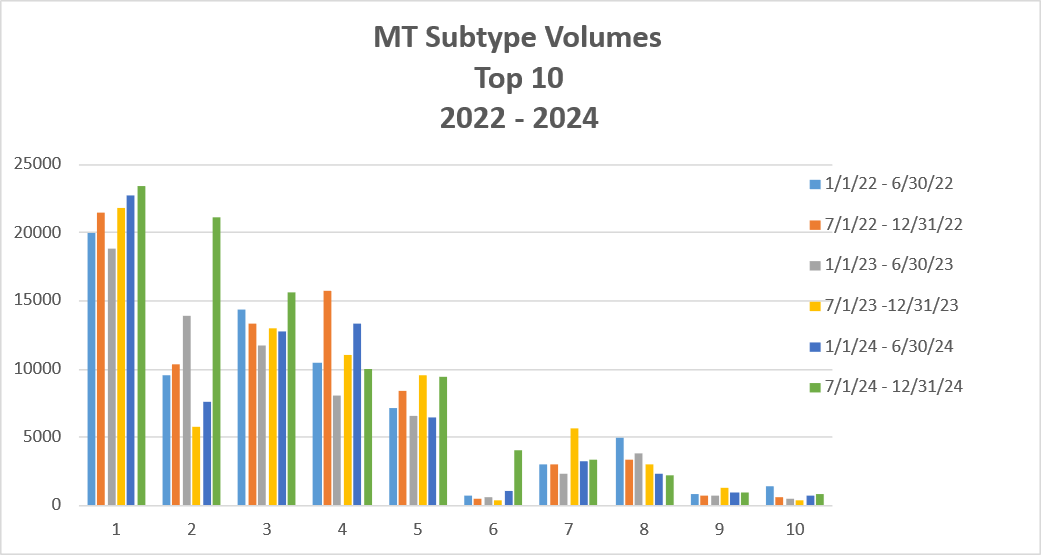 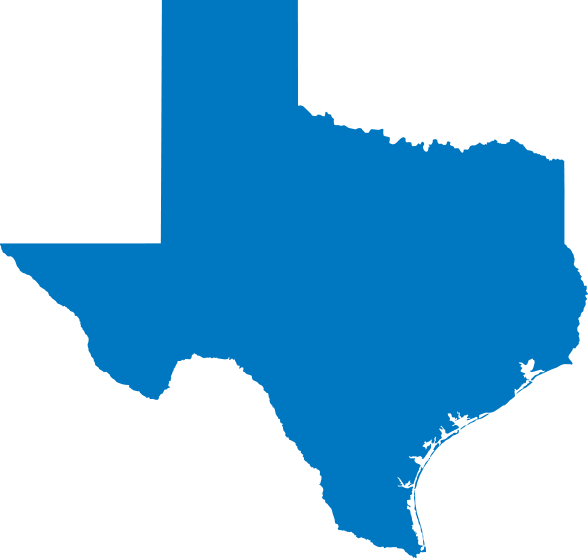 TDTMS
TDTMS will determine the documents to remain, those to be reviewed/revised, and those to be removed.
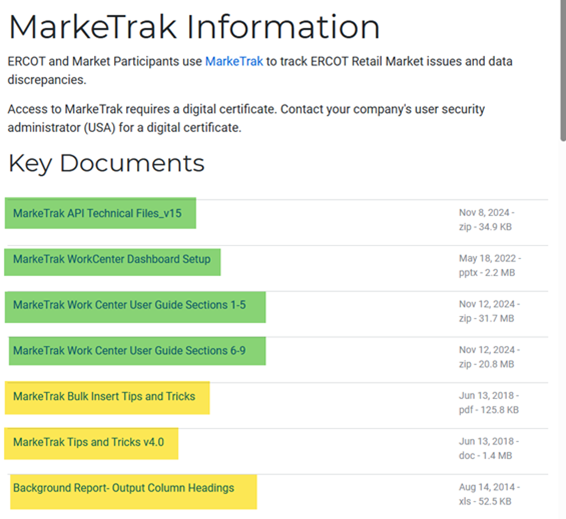 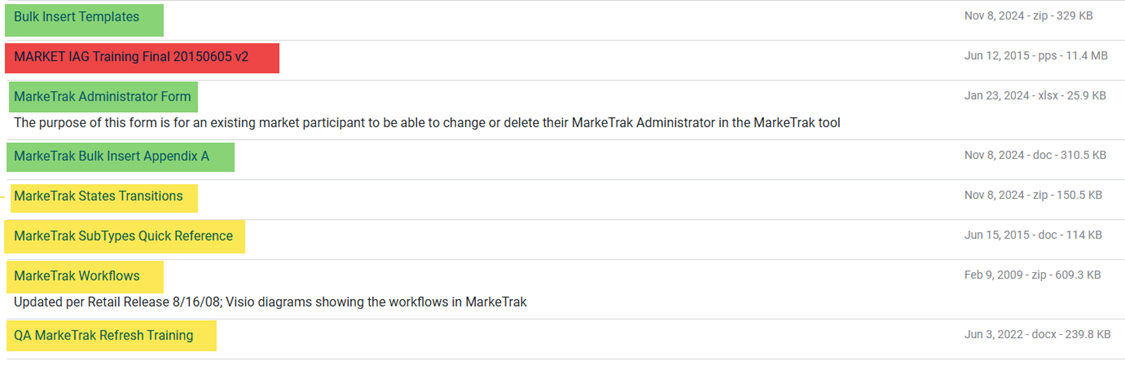 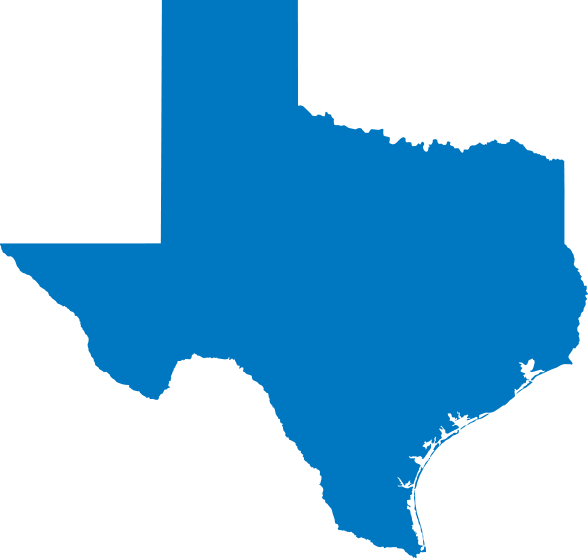 TDTMS